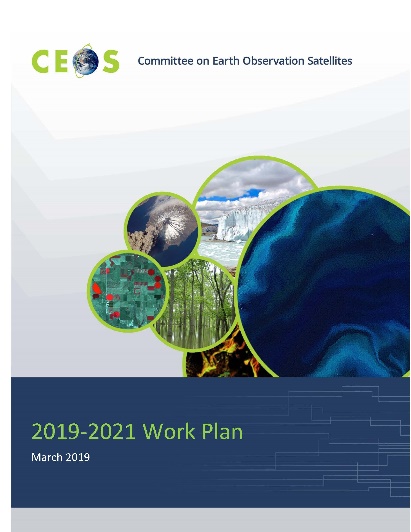 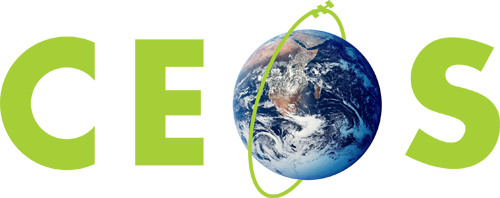 Committee on Earth Observation Satellites
CEOS Work Plan 2019-2021
Steven Hosford, ESA/CNES, CEO
CEOS SIT-34
Agenda Item #2.2
Miami, FL, USA
3 – 4 April 2018
Summary
CEOS Work Plan purpose & development
WP development cycle
Status 2018-2020 Work Plan
Evolution 2018 to 2019
The endorsed CEOS 2019-2021 Work Plan
CEO suggestions to CEOS leads
CEOS Work Plan purpose
What?
The 3 year CEOS Work Plan is one of CEOS’s 4 Governing documents  
Records the near-term actions of all CEOS entities
Provides a work planning tool for all levels of CEOS
All WP deliverables shall be consistent with CEOS goals and achievable 

How?
The WP is DEFINED in the November – February window by CEOS Entity Leads, SUPPORTED by CEOS Executive Officer.  It is then PROPOSED by CEOS Chair and ENDORSED by CEOS Principals
Work planning tool for CEOS ENTITIES
Should:
Flow from work defined by CEOS Entities 
Provide high level visibility of important work for 	CEOS entitities
Shouldn’t:
Be a reporting burden
[Speaker Notes: The 3 year CEOS Work Plan is one of CEOS’s 4 Governing documents  
Records the near-term actions of all CEOS entities in their contribution to achieving the goals outlined in the CEOS Strategic Guidance document
The WP deliverables shall be consistent with these goals and in consideration of the capacity and resources of CEOS Agencies
The actions shall be defined in agreement between the CEOS entities (actionees) and CEOS leadership (principals)
Actions considered for termination if they are 
No longer aligned with strategic goals
No longer benefit stakeholders
No longer feasible or affordable
Actions are considered for termination at the appropriate CEOS meeting]
CEOS WP Annual Cycle
July
June
May
August
SIT TW
April
Deliverable
Updates
September
SIT-34
WP Progress
Report (CEO)
March
2019-2021 
CEOS Work Plan
ENDORSED 22nd 
March
October
CEOS 33rd Plenary
February
November
January
December
Work Plan development
Progress against 2018-2020 WP
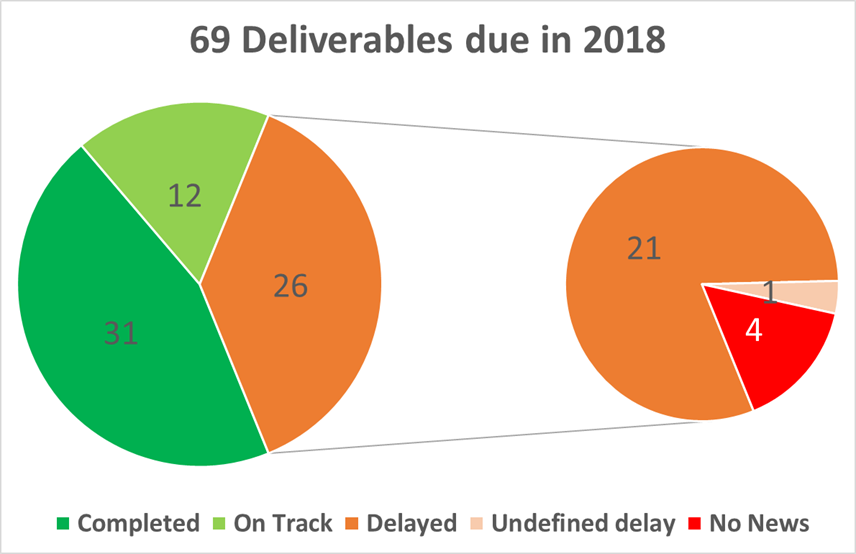 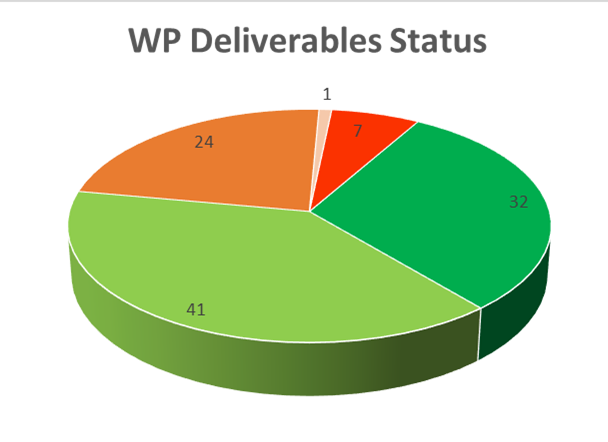 Status on 30/09 - Presented at CEOS Plenary
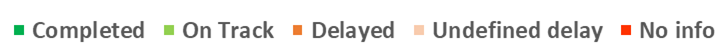 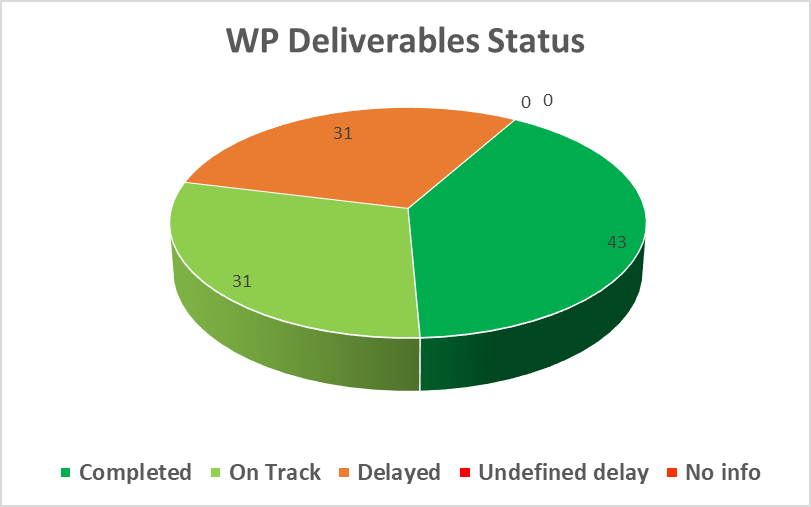 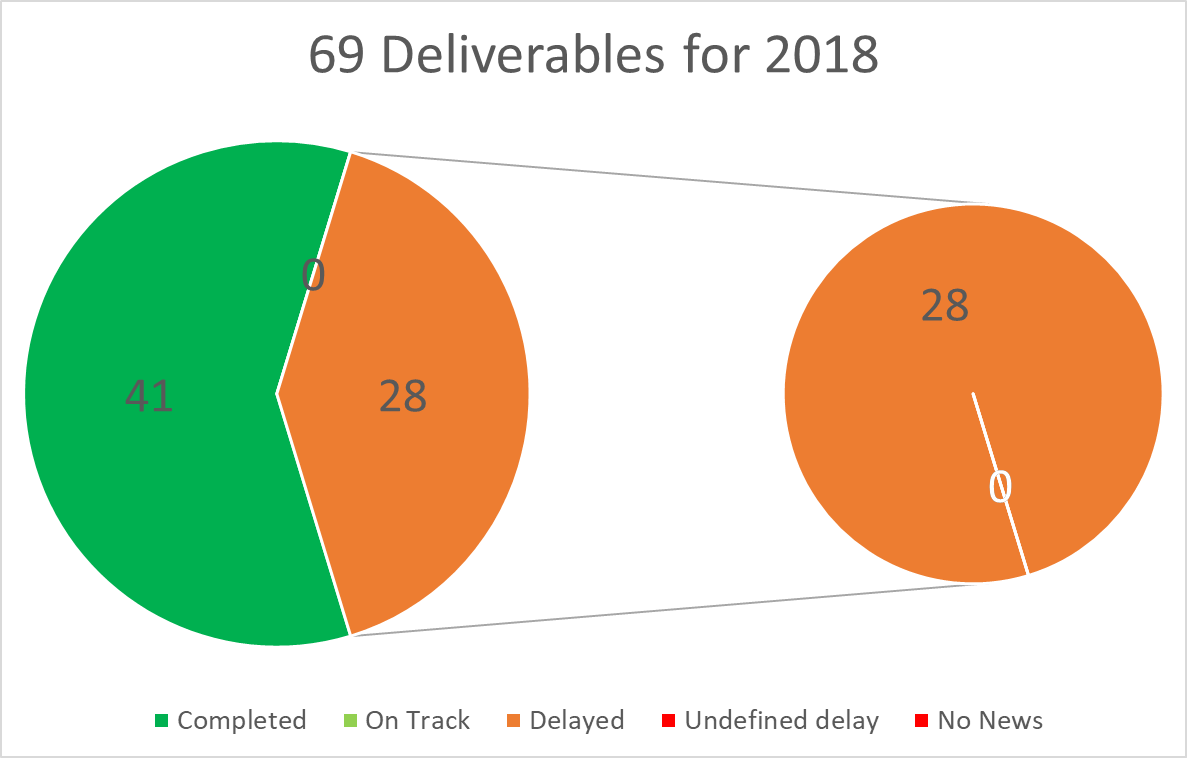 Status on 31/12
5
Status of CEOS 2019-2021 WP
Some changes to the structure
Thematic: Climate, Carbon, Agriculture, Disasters, Water, SDGs, Oceans and coasts, Polar, Biodiversity 
Cross-cutting: Capacity building, Data access, Data quality, VCs, Outreach
2018
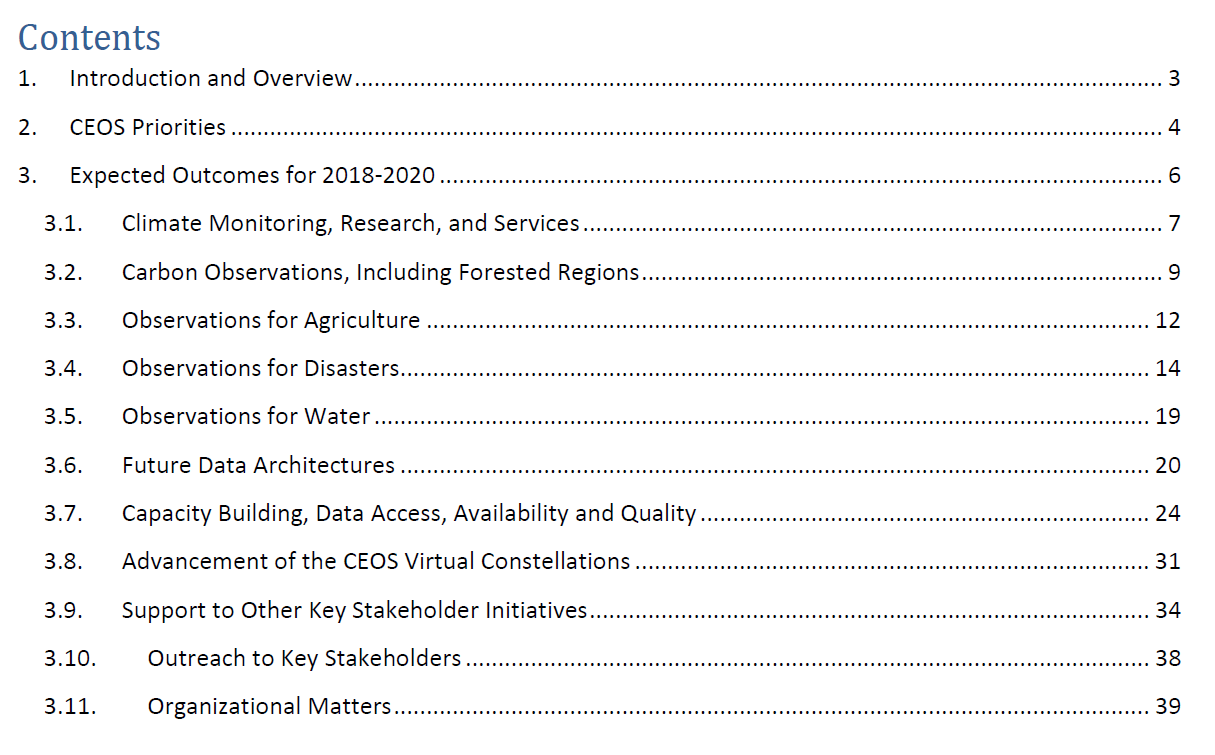 2019
2018
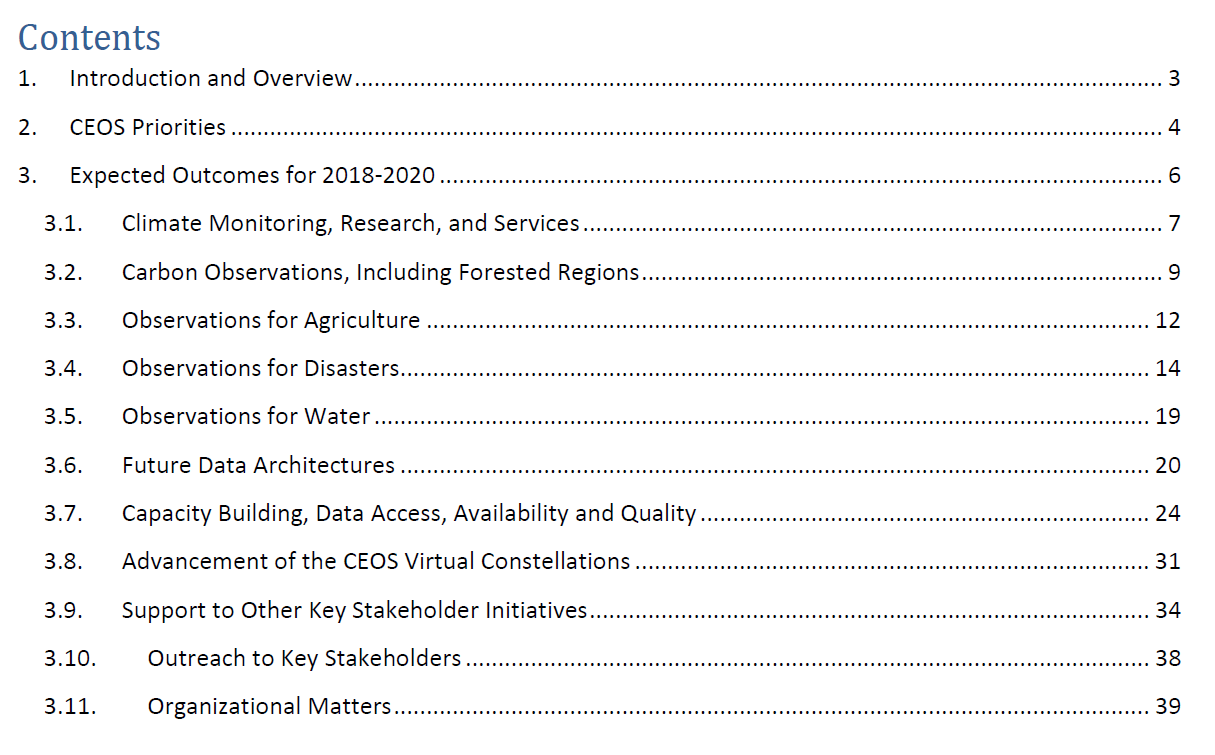 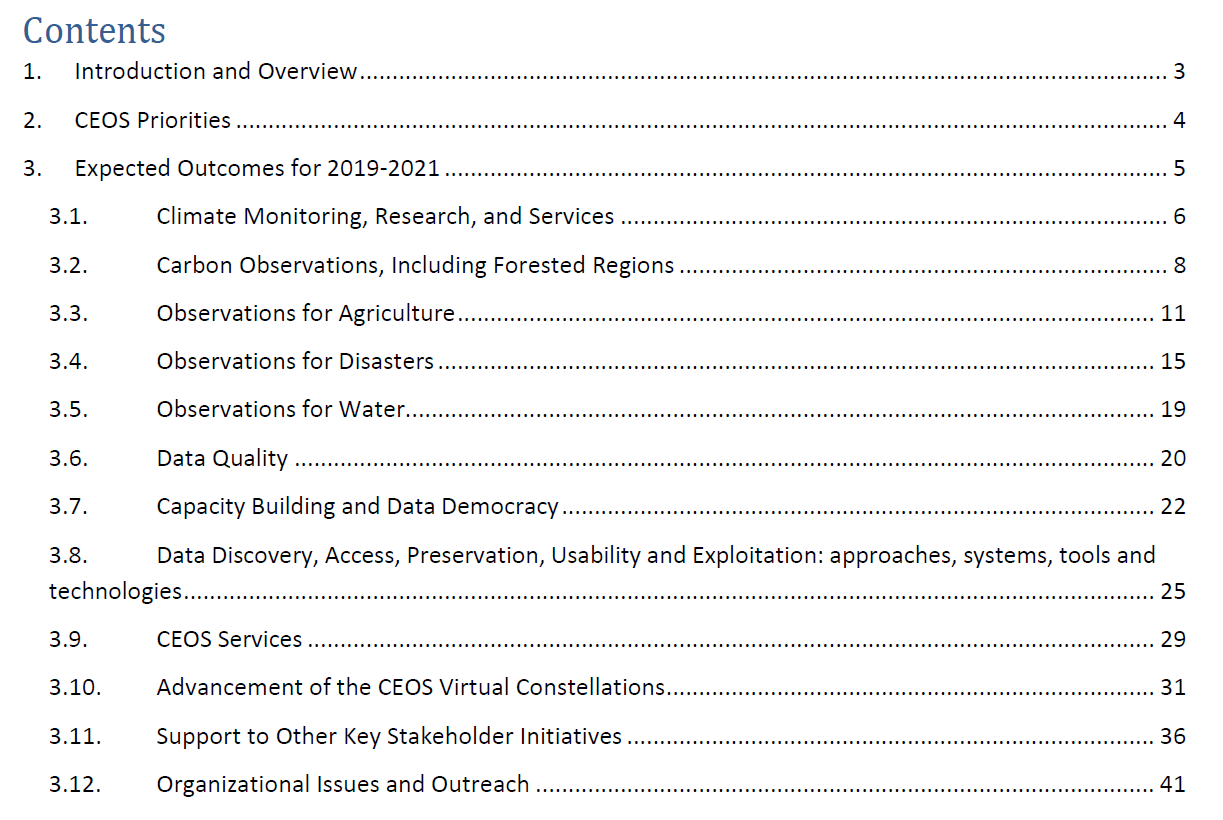 2019
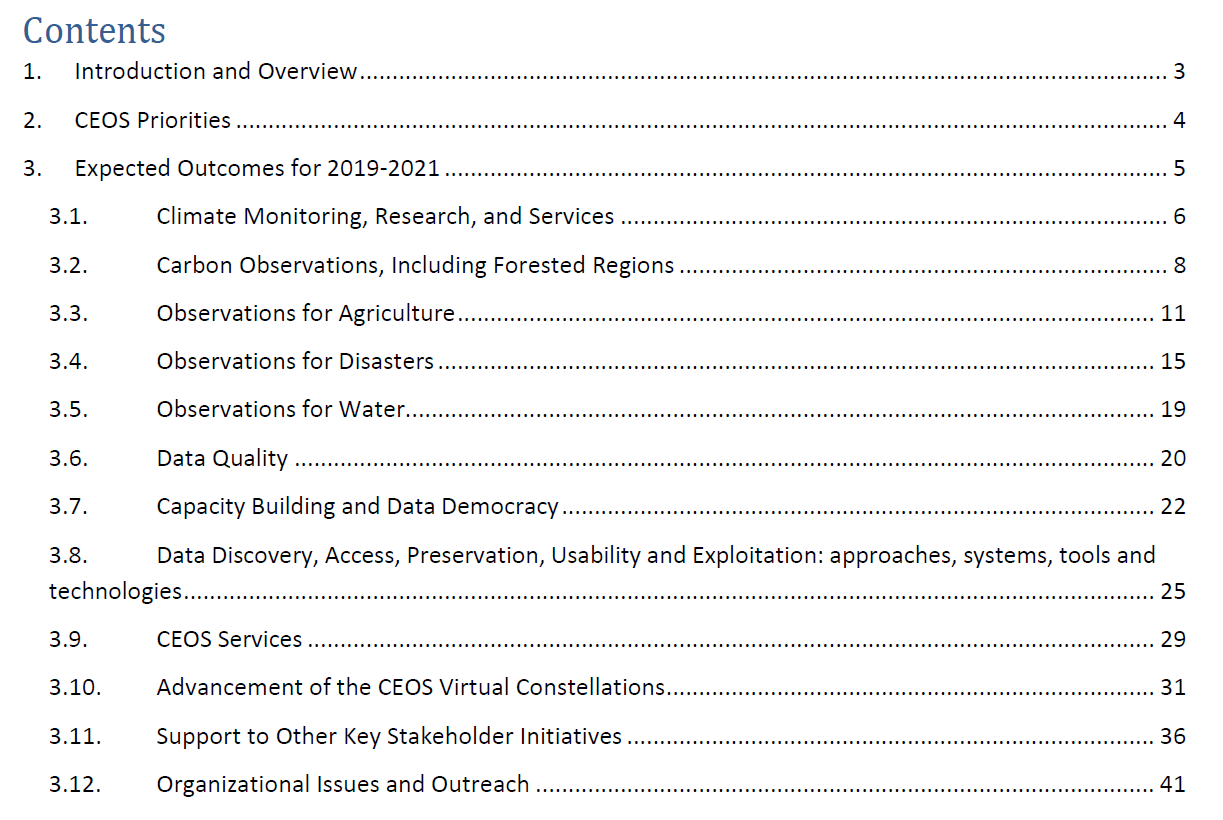 2018 to 2019 …
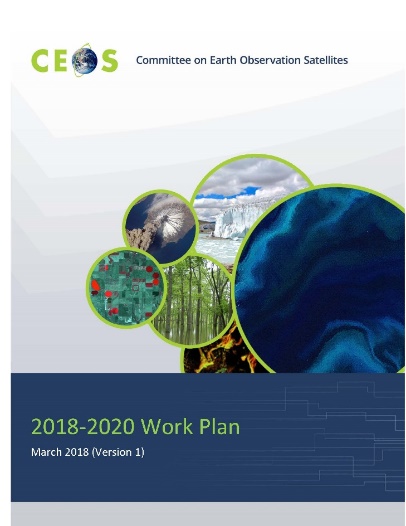 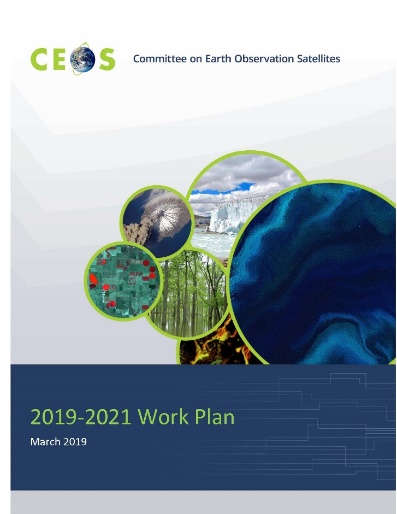 + 13%
+ 10%
+ 38%
+ 0.3%
Evolutions 2018 to 2019 … 
103 open deliverables 
	(91 in 2018, 88 in 2017)
76 deliverables to be closed in 2019 (69 in 2018)
42 newly created in 2019 (29 in 2018)
~28 open 2018 deliverables had completion data pushed back (29 in 2017)
WP 2019-2021 in figures
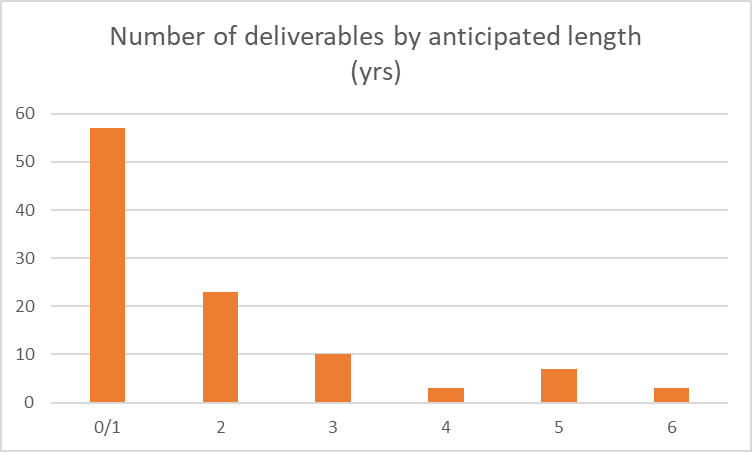 103 open deliverables of which 42 newly created in 2019
Of these 42 new deliverables
83% scheduled to be 
    completed in 2019
16% in 2020
1% in 2022
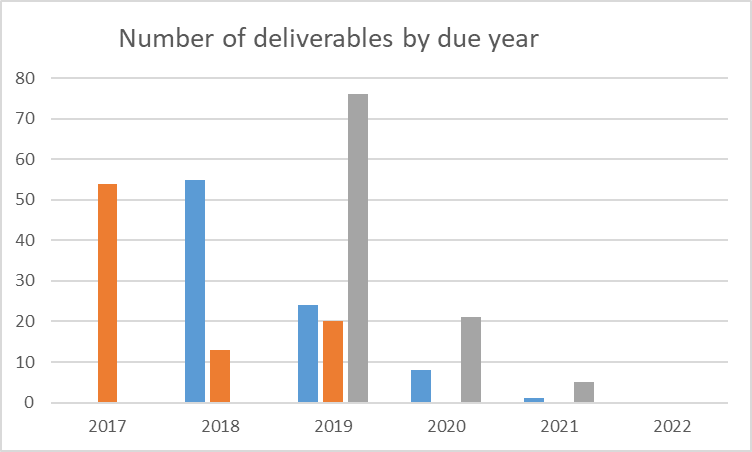 WP 2017-19
WP 2018-20
WP 2019-21
Status of CEOS 2019-2021 WP
CEOS 2019-2021 Work Plan was submitted to principals on 14th March 

Virtual endorsement completed on 22nd March 

Endorsement 3 weeks earlier
than in 2018 


Endorsed version now available.
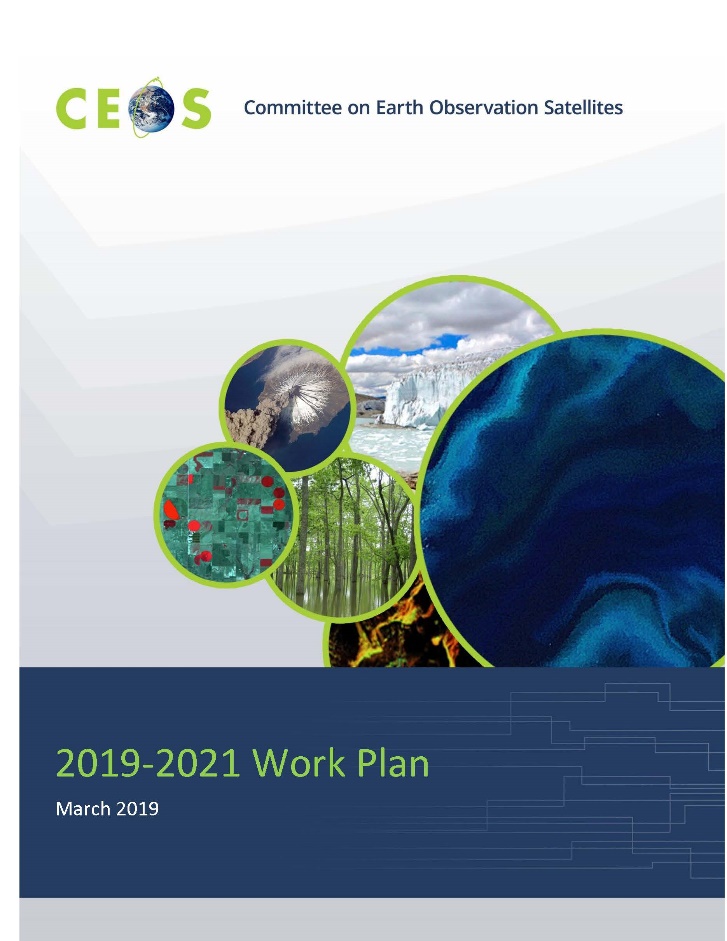 Work Plan Dos and Don’ts
Good practice
… distinguish Work Plan development phase (November to February) to Work plan progress reporting phase (September)
Work plan development: check relevance of current deliverables and propose new ones if required
Work plan progress: provide information on progress made on deliverables in the current work plan
… be rigorous when closing Work plan deliverables – provide a record of completion and deliverable documents 

… the rest ….
Deliverables shouldn’t significantly evolve over a 12 month period
Avoid modifying substantially deliverable title or description:  small changes are acceptable, but deliverables should not be rewritten thereby losing traceability
Coming soon …. to your desktop
Development of a new CEOS Deliverables database with added functionality
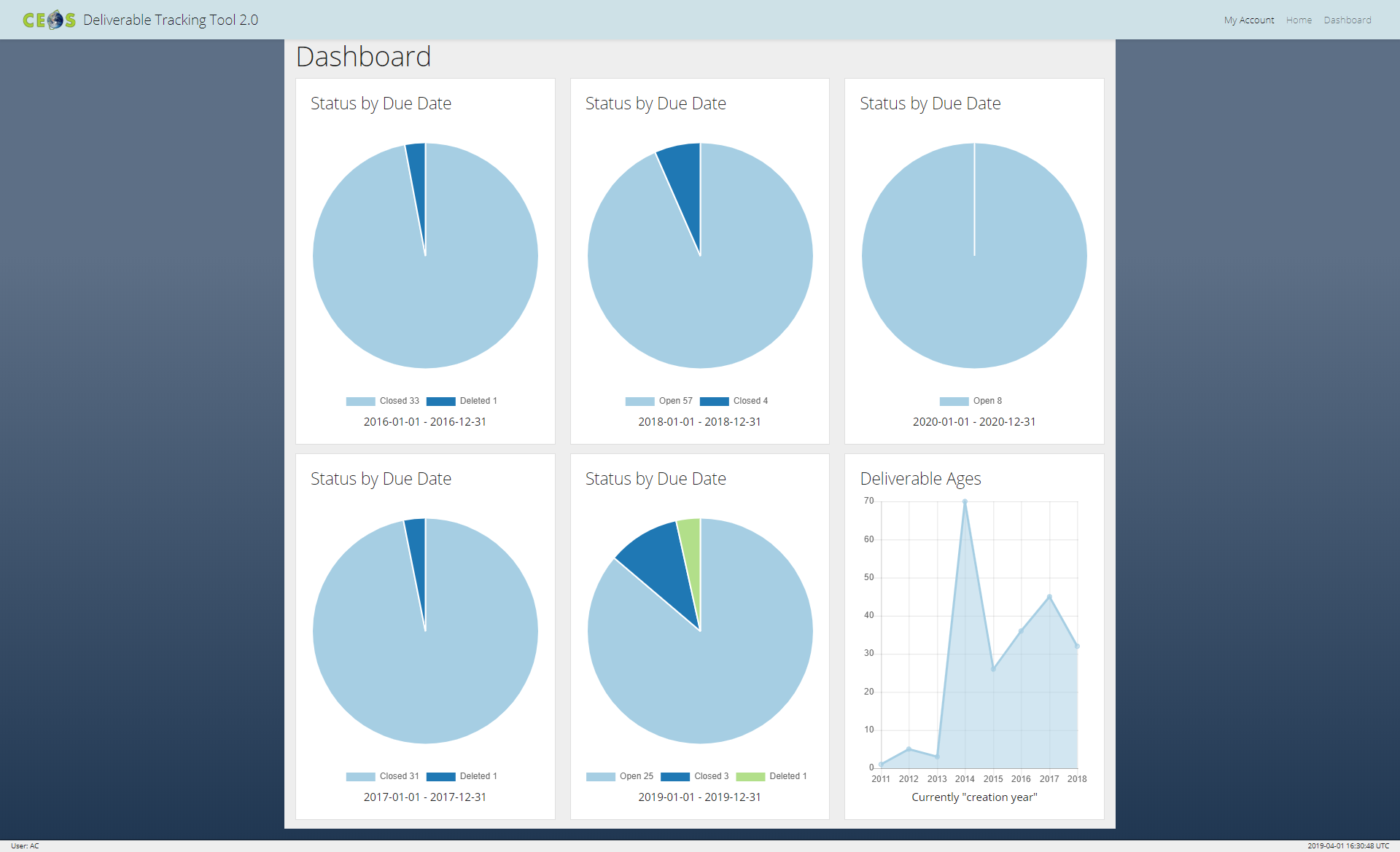 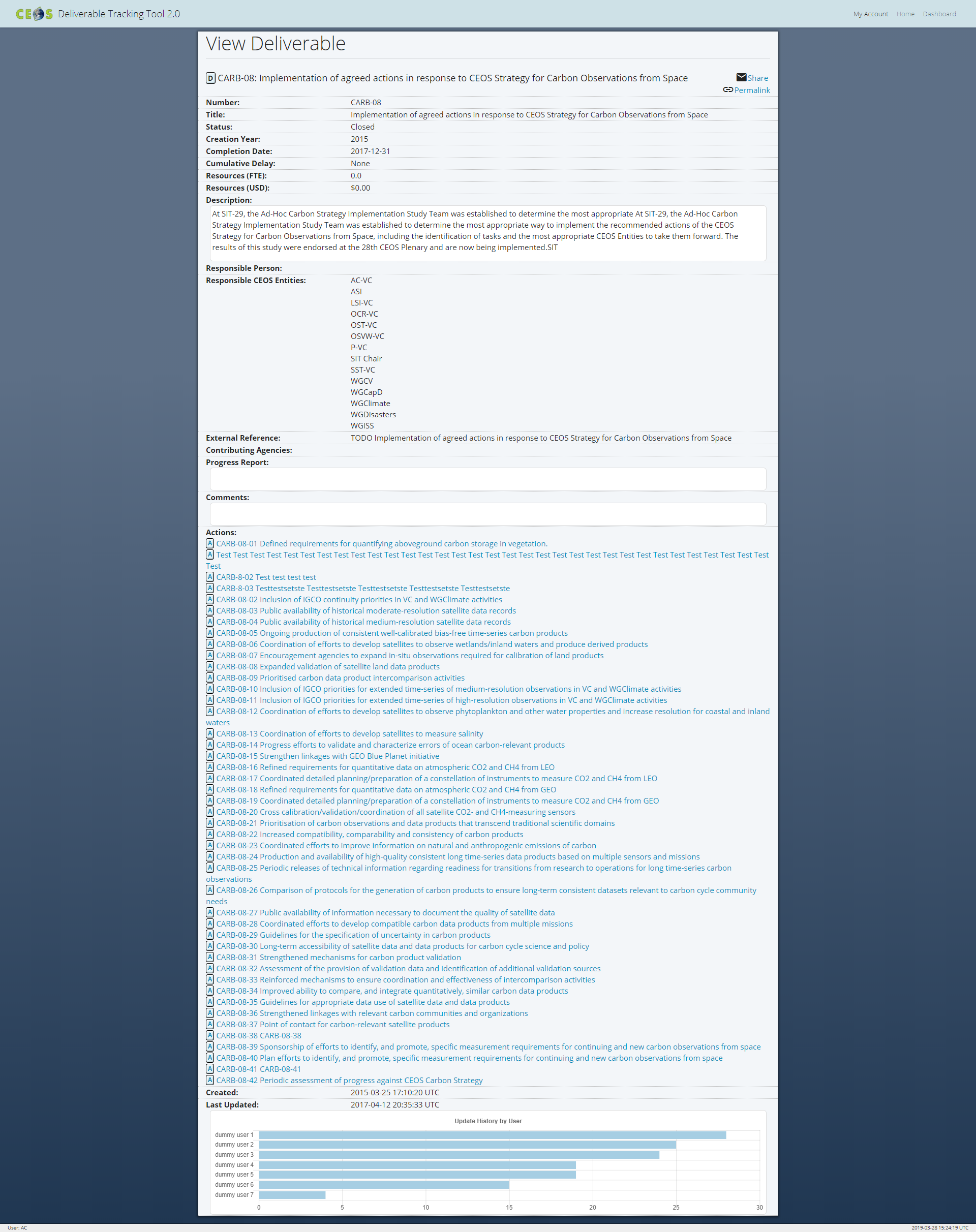 Takeaway messages …
Continue to steer the WP as a tool for CEOS leadership at all levels to monitor progress against commitments

Overall good progress on WP in 2018: 
43% deliverables completed, 29% On Track, 29% Delayed  

WP 2019-2021 endorsed 3 weeks earlier than 2018 despite difficult circumstances

WP 2019-2021 has +15% deliverables in all and +10% to be delivered this year